Akutsjukvård
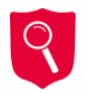 Att tänka på för att minimera patientsäkerhetsrisker vid införandet av SDV
Risk att felaktigt hantera upplysningar om patient då frågan ”undanhåll upplysningar” har motsatt betydelse mot tidigare.
Arbetet på akutmottagningen (FB014)